Hello!!!
sandwich
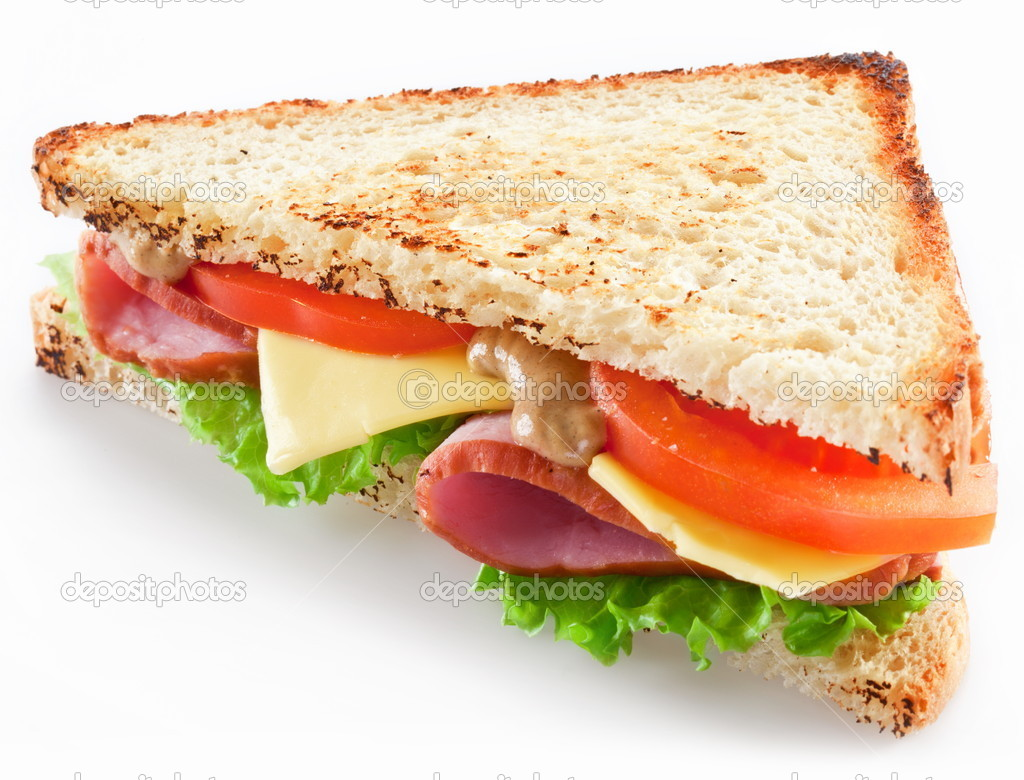 ice cream
sausages
chocolate
egg
orange juice
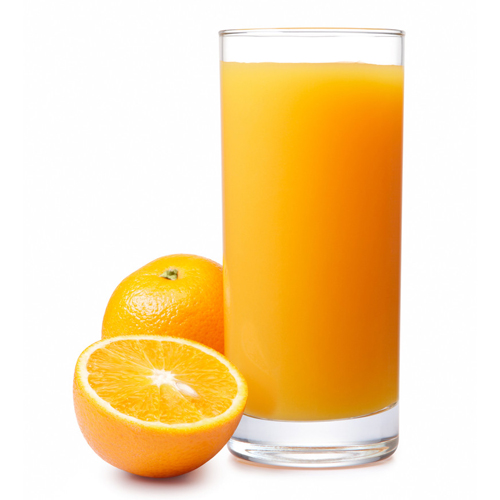 apple juice
biscuits
milk
bread
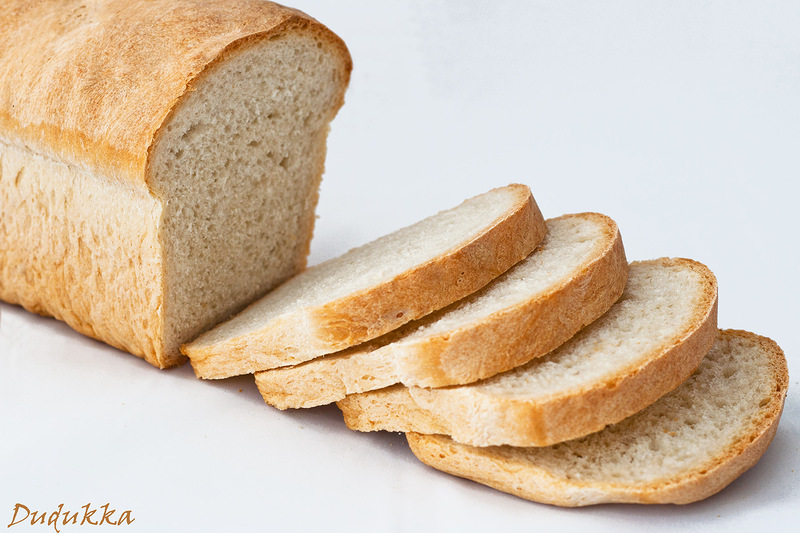 cheese
pizza
tea
soup
coffee
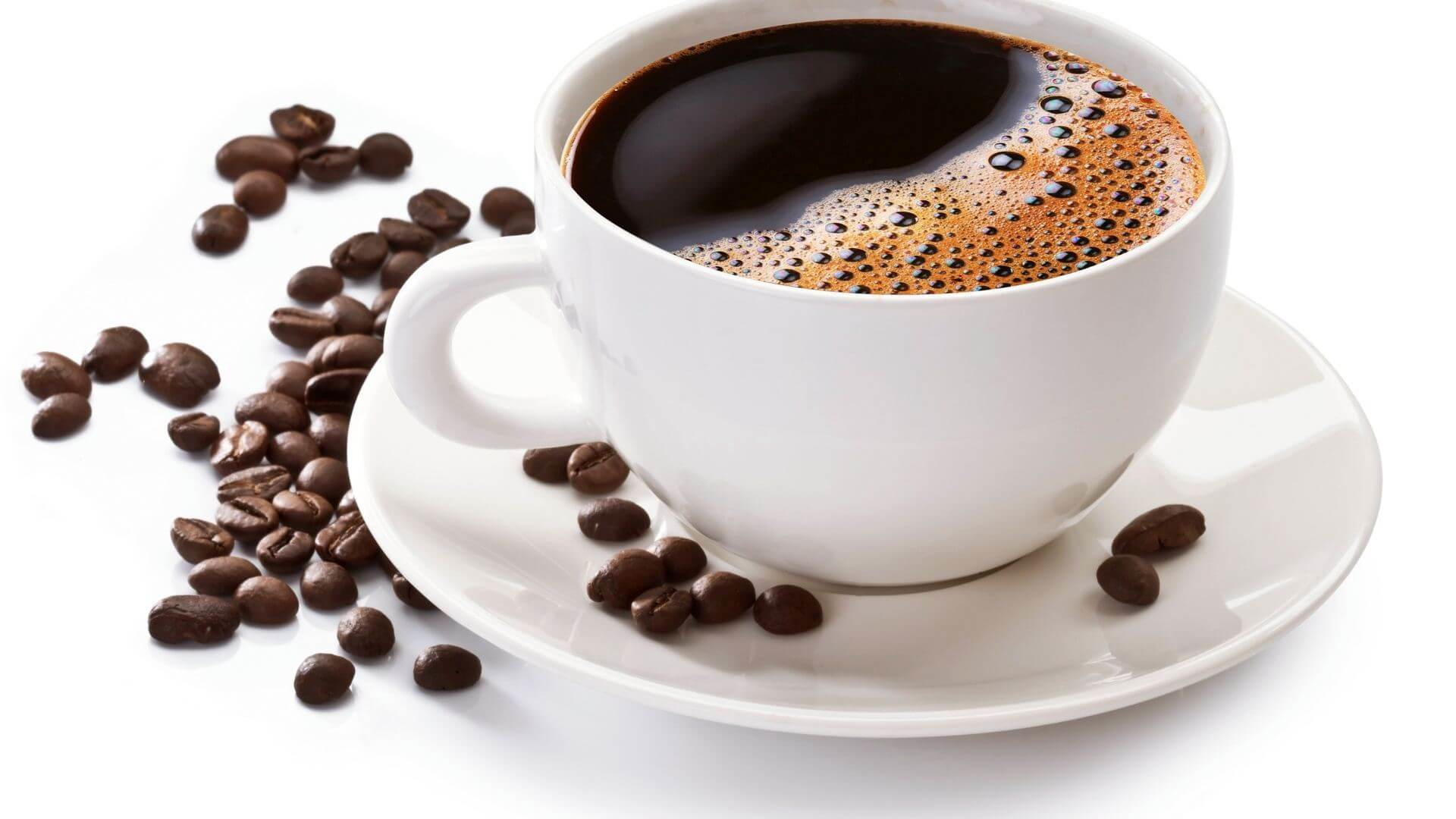 porrige
I have a sandwich and juice.
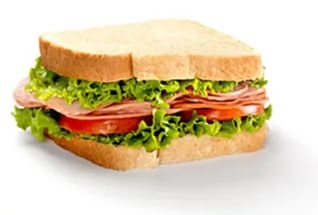 I have milk and biscuits.
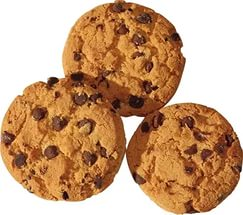 I have soup and bread.
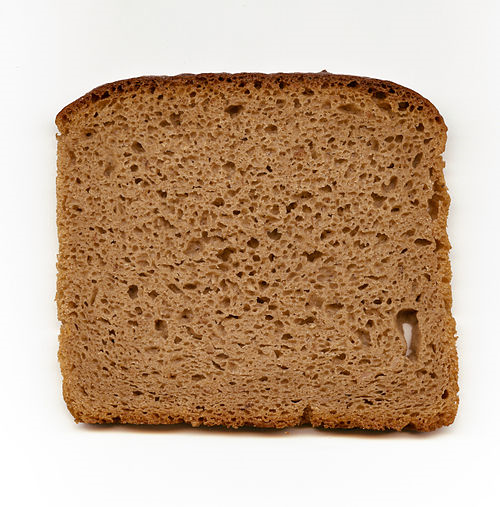 I have porridge and tea.
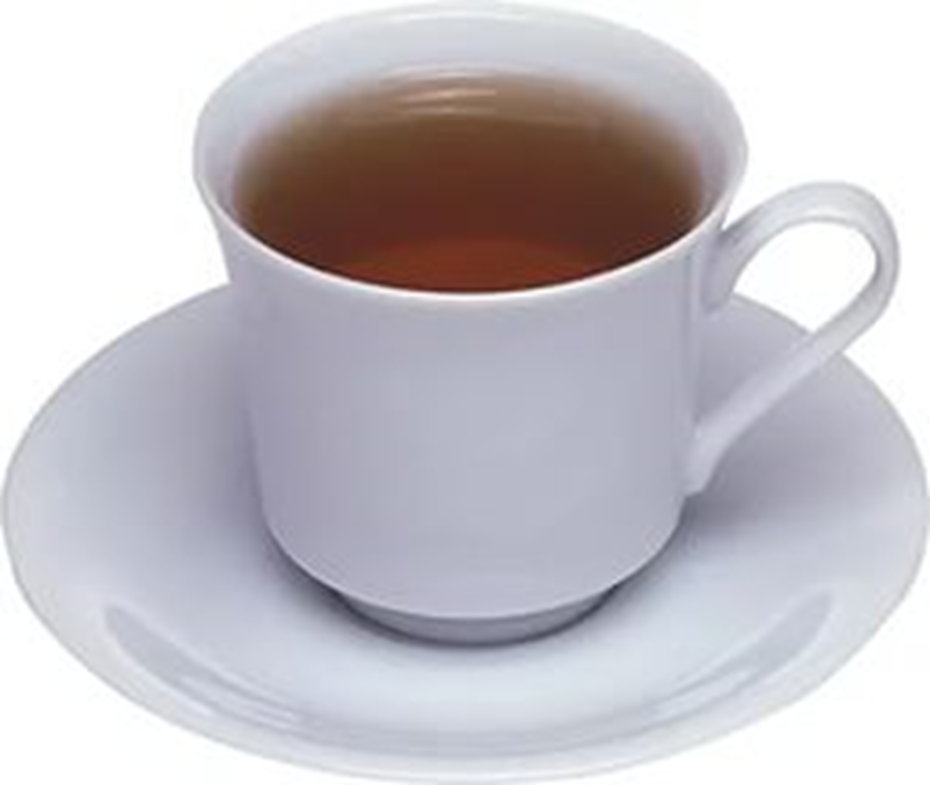 I have pizza and coffee.
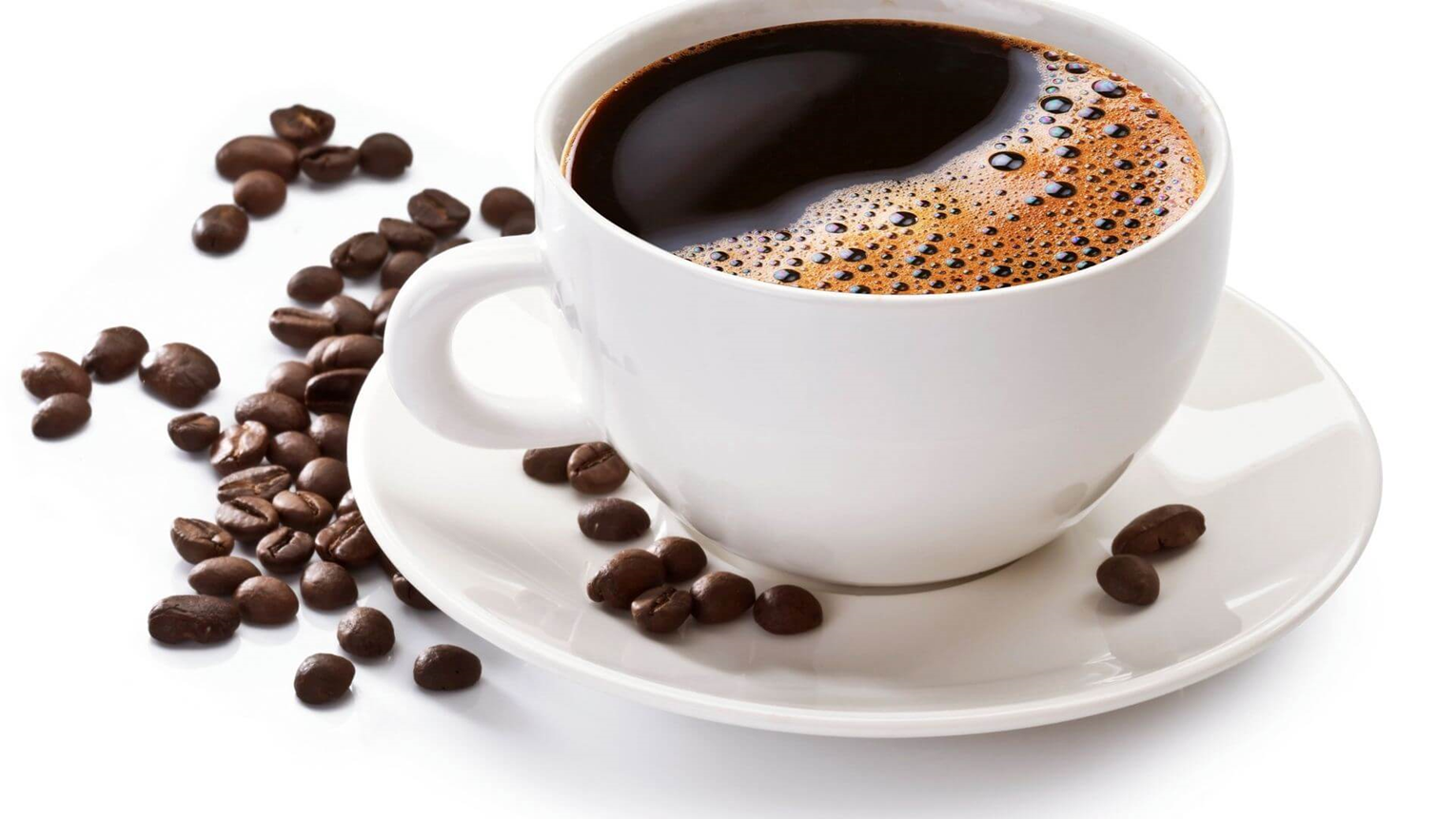 GOOD BYE!